MOIMS Physical and Deployment Viewpoint
Inputs to SEA Reference Architecture
Roger Thompson ESA
30/08/2017
RASDS Graphical Conventions
Data
Store
Data Store
Organizational Element
Organizational Domain
Physical Node
ServiceProvider
ServiceConsumer
DATA
Physical or 
Functional Connection
Logical Link 
between Elements
Link Layer User
Service Access Point
Peering
Arrangement
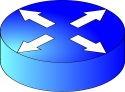 FunctionalElement
Physical, Logical, &Service Connectors
Communications Protocol
Router
As all Functions are Application Layer – overload by Functional Group
Color Keys:
User Node
Application
Link Layer function
Earth Routing Node
Element Management
Routing function
Space Routing Node
Network Management
Forwarding function
WAN Node
Network Layer function
Data Store
30/08/2017
MOIMS Physical and Deployment Viewpoint for SEA Reference Architecture
Introduction
Example Deployment Viewpoint for MOIMS Services
Two parts:
Physical:  identification of a representative set of example Deployment Nodes and their physical connections (in terms of the Protocol viewpoint contexts already identified)
Deployment:  example Functional deployments showing the exposed interoperable application level interfaces between Nodes (in terms of the Service and Data viewpoints already identified).
Nodes identified in the Protocol Viewpoint are consistent with the SCCS ADD: generic Space User Node; Earth User Node; and ESLT
The Physical model identifies various classes of User Nodes that are representative of existing or planned space systems and relevant to the MOIMS functions.  It should, however, be stressed that these are only example classes of User Node and that an actual system may have a different physical architecture.
30/08/2017
MOIMS Physical and Deployment Viewpoint for SEA Reference Architecture
SCCS Context
SCCS
ABA/SSI
User
Applications
User
Applications
I
I
Space Communications Cross Support (SCCS) Architecture
Describes Communications Architecture for two primary cases:
ABA: a ‘single-hop’ space communications configuration that involves only a single direct to/from Earth space link. Term derives from the notion of an Agency ‘A’ using the ground station of an Agency ‘B’ to communicate between its MOC and its spacecraft, hence ABA.
SSI: A loose confederation of independent space communications networks that all share a single Network-Layer protocol that allows them to interoperate and exchange Network-Layer PDUs, each often owned and administered by a different space agency.
30/08/2017
MOIMS Physical and Deployment Viewpoint for SEA Reference Architecture
SCCS Basic ABA Configuration
Service
Management
Interface
Space-Link Service Provider Interface
Terrestrial Service Provider Interface
ABA
ESLT
EarthUser 
Node
SpaceUser 
Node
30/08/2017
MOIMS Physical and Deployment Viewpoint for SEA Reference Architecture
SCCS SSI Core Configuration
Terrestrial-Link
Interfaces
Space Link
Interfaces
Space-Link
Interfaces
EarthUser 
Node
SpaceUser 
Node
SSI
ESLT
Terrestrial 
WANs
Space
Routing
Node
Earth
Routing
Node
Service
Management
Interface
30/08/2017
MOIMS Physical and Deployment Viewpoint for SEA Reference Architecture
Communications Link Contexts
Covered in Protocol Viewpoint (see next 3 slides)
MOIMS Interactions may be deployed over three physical link contexts:
Space Link: CCSDS SLS, may also be extended using CSS SLE
Terrestrial Link: non-CCSDS Internet standards
On-board Link: SOIS
These are colour-coded in Physical and Deployment diagrams as follows:
Space Link
Space Link Extension
Terrestrial Link
On-board Link
Logical Link
30/08/2017
MOIMS Physical and Deployment Viewpoint for SEA Reference Architecture
MOIMS Comms Context: Space Link
Space
User Node
Space or Earth 
User Node
MOIMSInformation Exchange
MOIMS
User Application
MOIMS
User Application
MOIMS
Space Link
CommunicationsProcessing
Space Link
Communications Processing
Space Link
Any SCCS Architecture
(ABA/SSI)
30/08/2017
MOIMS Protocol Viewpoint for SEA Reference Architecture
MOIMS Comms Context: Terrestrial Link
Earth
User Node
Earth 
User Node
MOIMSInformation Exchange
MOIMS
User Application
MOIMS
User Application
MOIMS
Terrestrial Link
Communications Processing
Terrestrial Link
Communications Processing
Terrestrial Link
Any TerrestrialNetwork Architecture
30/08/2017
MOIMS Protocol Viewpoint for SEA Reference Architecture
MOIMS Comms Context: On-board Link
Space
User Node
MOIMSInformation Exchange
MOIMS
User Application
MOIMS
User Application
MOIMS
SOIS
Communications Processing
SOIS
Communications Processing
SOIS Link
SOIS CompatibleOn-board Architecture
30/08/2017
MOIMS Protocol Viewpoint for SEA Reference Architecture
Physical Node Identification
Space User Nodes:
Spacecraft (Orbiter/Relay, Lander/Rover)
Habitat (Station, Base or Suit)
Payload (or Instrument, hosted in a Spacecraft/Habitat)

Earth User Nodes:
Mission Operations Centre [MOC]
Payload (or Rover) Operations Centre [POC/ROC]
Navigation Services Centre [NSC]
Data Processing Centre [DPC]
Data Archive Centre [DAC]
PI / User
Spacecraft Manufacturer [SCM]
Note other Earth User Nodes could include AIV/Checkout facilities, Simulators and Launch Facilities, but these are not considered in the examples given.
30/08/2017
MOIMS Physical and Deployment Viewpoint for SEA Reference Architecture
Physical Model (ABA Example)
Spacecraft
Space Link
ESLT
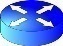 Space Link Extension
Logical Link
NSC
MOC
DPC
DAC
SCM
POC
PI/User
Terrestrial Link/Network
30/08/2017
MOIMS Physical and Deployment Viewpoint for SEA Reference Architecture
Physical Model (SSI Example)
Spacecraft
Relay Spacecraft
Lander/Rover
or Habitat
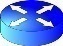 Inter-Satellite Link
Proximity Link
Router/Store-and-Forward
Space Link
ESLT
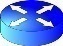 Space Link Extension
Logical Link
NSC
MOC
DPC
DAC
SCM
POC
PI/User
Terrestrial Link/Network
30/08/2017
MOIMS Physical and Deployment Viewpoint for SEA Reference Architecture
Physical Model (Hosted Payload Example)
Payload
Spacecraft Platform
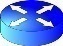 On-board Link
Space Link
ESLT
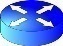 Space Link Extension
Logical Link
NSC
MOC
DPC
DAC
SCM
POC
PI/User
Terrestrial Link/Network
30/08/2017
MOIMS Physical and Deployment Viewpoint for SEA Reference Architecture
Physical Model (ABA Example)With Potential Functional Deployment
Spacecraft
MCS
MPS
DSA
NAVT
ESLT
TT&C
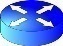 NSC
MOC
DPC
DAC
NAVT
DSA
MPS
NAVT
DSA
MCS
MPS
OPS
Mission DataProcessing
DSA
NAVT
SCM
POC
PI/User
Terrestrial Link/Network
OPS
MCS
MPS
OPS
Spacecraft Development & Maintenance
User Support
DSA
NAVT
30/08/2017
MOIMS Physical and Deployment Viewpoint for SEA Reference Architecture
Physical Model (SSI Example)With Potential Functional Deployment
Spacecraft
Relay Spacecraft
Lander/Rover
or Habitat
MCS
MPS
MCS
MPS
DSA
NAVT
MCS
MPS
DSA
NAVT
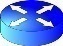 DSA
NAVT
Inter-Satellite Link
Proximity Link
Router/Store-and-Forward
Space Link
ESLT
TT&C
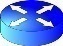 Space Link Extension
Logical Link
NSC
MOC
DPC
DAC
NAVT
DSA
MPS
NAVT
DSA
MCS
MPS
OPS
Mission DataProcessing
DSA
NAVT
SCM
POC
PI/User
Terrestrial Link/Network
OPS
MCS
MPS
OPS
Spacecraft Development & Maintenance
User Support
DSA
NAVT
30/08/2017
MOIMS Physical and Deployment Viewpoint for SEA Reference Architecture
Physical Model (Hosted Payload Example)With Potential Functional Deployment
Payload
Spacecraft Platform
MCS
MPS
MCS
MPS
DSA
NAVT
DSA
NAVT
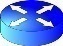 On-board Link
Space Link
ESLT
TT&C
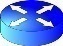 Space Link Extension
Logical Link
NSC
MOC
DPC
DAC
NAVT
DSA
MPS
NAVT
DSA
MCS
MPS
OPS
Mission DataProcessing
DSA
NAVT
SCM
POC
PI/User
Terrestrial Link/Network
OPS
MCS
MPS
OPS
Spacecraft Development & Maintenance
User Support
DSA
NAVT
30/08/2017
MOIMS Physical and Deployment Viewpoint for SEA Reference Architecture
Notes on Physical Diagrams
At Application Level ABA is just a subset of SSI
May be worth including both Physical diagrams, but only include the “potential functional deployment” diagram for the SSI case
Router nodes should technically appear in every node of the SSI case, but to simplify are only shown where data is routed to another node.
Habitats and Deployed Rovers/Landers have similar network topology and have been shown by a single Node
There may be multiple instances of all types of Node within a single system.
30/08/2017
MOIMS Physical and Deployment Viewpoint for SEA Reference Architecture
Distributed/Proxy Functions
Space
User Node
Earth 
User Node
Earth 
User Node
Function A
Function AProxy
Function B
Data A
Data A+
Distributed
Function C1
Distributed Function C2
Distributed Function C3
Data C
Data C
MO functions may be distributed between Spacecraft and Ground Nodes, with the MOC or other nodes acting as Ground Proxies for the Spacecraft – e.g. Monitoring and Control.  Note that the Proxy function may augment the data provided.
MO functions may be distributed across multiple Nodes, requiring peer-to-peer application interfaces between functionally similar applications, as well as those between functionally dissimilar applications identified in the Functional View.
30/08/2017
MOIMS Physical and Deployment Viewpoint for SEA Reference Architecture
Notes on Deployment Diagrams
Representative Examples showing distribution of Level 2 MOIMS functions and hence the interfaces exposed at interoperability boundaries.  In reality as drop to Level 2 complexity increases, cannot cover all options or represent everything in one diagram.
Examples should demonstrate:
Coverage of Mission Types
Coverage of Functions
Coverage of identified Physical Nodes
But can’t cover all the cells in the cube that creates
Functional Interfaces within a Node are omitted for clarity
Terrestrial Network Interfaces are omitted for clarity
30/08/2017
MOIMS Physical and Deployment Viewpoint for SEA Reference Architecture
Proposed Set of Deployment Diagrams
Simple Communications Satellite
ABA: Spacecraft, ESLT, MOC and SMC (ignore NOC)On-board Functions: Basic M&C; On-board Procedures; On-board SchedulerTracking done by Dedicated ESLTS/C DB, OBSW and OBCPs from S/C Manufacturer, also supporting performance monitoring and fault diagnosisAll other functions in MOC
Earth Observation Mission
ABA: Spacecraft, ESLT, MOC, POC, DPC, DAC, SCM, Users, NSCOn-board Functions: Basic M&C; OBCPs; On-board Plan Execution; On-board GPS; On-board Event Detection and ReplanningDirect distribution of Mission Data from S/C to DPC, which also provides accurate Tracking data to MOCMission Data Products and Operations History stored in DAC
Deep Space Mission with Orbiter/Relay and Rover
SSI: Orbiter/Relay, Rover, ESLT, MOC, POC [ROC], SCMOn-board Functions: Basic M&C; OBCPs; On-board Scheduler; On-board Replanning
Constellation
SSI: Multiple spacecraft with Inter-satellite linksOn-board GPS and Orbit Determination, Event Detection and Collaborative Replanning
Manned Mission (Habitats)
30/08/2017
MOIMS Physical and Deployment Viewpoint for SEA Reference Architecture
Simple ABA Mission Example
Spacecraft
MCS
MPS
DSA
NAVT
Space Link
ESLT
TT&C
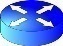 Space Link Extension
MOC
SCM
MCS
MPS
OPS
Spacecraft Development & Maintenance
DSA
NAVT
Terrestrial Link/Network
30/08/2017
MOIMS Physical and Deployment Viewpoint for SEA Reference Architecture
Simple ABA Mission Example
Spacecraft
ESLT
MOC
S/C Manufacturer
TT&C
Spacecraft Development & Maintenance
ODM
TDM
CSS-TS
TRM
Time/Pos Det
Navigation & Timing
TRP
SDB
XTCE
TDM
CSS-SM
APD
OSW
CSS-M&C
Plan Execution
Planning & Scheduling
PLN
PEM
M&C
M&CAutomationOBCM
Mission
Control
AUT
OPM
OSM
OB File Store
Data Storage & Archiving
FTM
MDP
MDP
MCS
MCS
NAVT
MPS
NAVT
Operations
Preparation
30/08/2017
MOIMS Physical and Deployment Viewpoint for SEA Reference Architecture
[Speaker Notes: ABA: Spacecraft, ESLT, MOC and SMC (ignore NOC)On-board Functions: Basic M&C; On-board Procedures; On-board SchedulerTracking done by Dedicated ESLTS/C DB, OBSW and OBCPs from S/C Manufacturer, also supporting performance monitoring and fault diagnosisAll other functions in MOC]
Earth Observation Mission (ABA Example)
Spacecraft
MCS
MPS
DSA
NAVT
Space Link
ESLT
TT&C
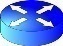 Space Link Extension
Space Link Extension
NSC
MOC
DPC
DAC
NAVT
MPS
NAVT
DSA
MCS
MPS
OPS
Mission DataProcessing
DSA
NAVT
SCM
POC
PI/User
Terrestrial Link/Network
MCS
MPS
Spacecraft Development & Maintenance
User Support
30/08/2017
MOIMS Physical and Deployment Viewpoint for SEA Reference Architecture
Earth Observation Mission (ABA Example)
Spacecraft
ESLT (TT&C)
MOC
SCM
NSC
TT&C
ConjunctionAssessment
Operations
Preparation
Spacecraft Development & Maintenance
XTCE
SDB
ODM
APD
OSW
TDM
DIP
MCS
CSS-TS
CDM
TRM
MDP
NAVT
Time/Pos DetOrbit DetAttitude Det
Navigation & Timing
ODM
TRP
CSS-SM
POC
PI/USER
TDM
SMM
ODM
ODM
CSS-M&C
ADM
ADM
EVM
ReplanningPlan Execution
Planning & Scheduling
PayloadPlanning
User Support
PRQ
PLN
PRQ
PLN
PEM
PLN
PPM
PPM
PPM
PRM
M&C
M&CAutomationOBCM
Mission
Control
Payload
Control
AUT
M&C
PRM
OPM
OSM
OB File Store
Data Storage & Archiving
FTM
MCS
MPS
NAVT
SIP
MCS
NAVT
DIP
PLN
PLN
TDM
CSS-SM
SIP
MCS
MDP
DAC
DPC
MCS
ESLT (PDA)
CSS-M&C
NAVT
NAVT
PLN
PLN
MDP
Mission DataProcessing
Data Storage & Archiving
MDP
MDP
Payload Data Acquisition
30/08/2017
MOIMS Physical and Deployment Viewpoint for SEA Reference Architecture
[Speaker Notes: ABA: Spacecraft, ESLT, MOC, POC, DPC, DAC, SCM, Users, NSCOn-board Functions: Basic M&C; OBCPs; On-board Plan Execution; On-board GPS; On-board Event Detection and Replanning
Separate Ground Stations used for TT&C and Payload Data Acquisition (PDA), connected to MOC and DPC respectively; alternatively a single Ground Station can route data to separate MOC and DPC systems.Direct distribution of Mission Data from S/C to DPC, which also provides accurate Tracking data to MOCMission Data Products and Operations History stored in DAC
External Collision Detection Service used]
Deep Space Mission (SSI Example)
Orbiter
Rover
MCS
MPS
MCS
MPS
DSA
NAVT
DSA
NAVT
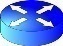 Proximity Link
Space Link
Router/Store-and-Forward
ESLT
TT&C
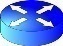 Space Link Extension
MOC
MCS
MPS
OPS
DSA
NAVT
SCM
ROC
Terrestrial Link/Network
MCS
MPS
Spacecraft Development & Maintenance
30/08/2017
MOIMS Physical and Deployment Viewpoint for SEA Reference Architecture
Deep Space Mission (SSI Example)
Rover
ESLT (TT&C)
MOC
SCM
Orbiter
TT&C
Operations
Preparation
Spacecraft Development & Maintenance
XTCE
SDB
ODM
APD
TDM
OSW
CSS-TS
TRM
Time/Pos Det
Navigation & Timing
TRP
TDM
MCS
CSS-SM
MCS
XTCE
MPS
MPS
SDB
NAVT
NAVT
CSS-M&C
Plan Execution
Planning & Scheduling
APD
MDP
MDP
PLN
OSW
PEM
ODM
M&C
M&CAutomationOBCM
Mission
Control
EVM
ROC
AUT
TDM
OPM
OSM
OB File Store
Data Storage & Archiving
PRQ
FTM
Operations
Preparation
PLN
MCS
PPM
MPS
NAVT
MDP
M&C
Time/Pos Det
Router/
Store & Forward
Navigation & Timing
CSS-TS
TRM
TRP
TDM
MCS
MPS
NAVT
Replanning
Plan Execution
RoverPlanning
PRQ
MDP
PLN
PPM
PEM
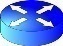 M&C
M&CAutomationOBCM
Rover
Control
AUT
OPM
OSM
MCS
OB File Store
Data Storage & Archiving
MPS
NAVT
MDP
30/08/2017
MOIMS Physical and Deployment Viewpoint for SEA Reference Architecture
[Speaker Notes: SSI: Orbiter/Relay, Rover, ESLT, MOC, POC [ROC], SCMOn-board Functions: Basic M&C; OBCPs; On-board Scheduler; On-board Replanning

May also be DPC, DAC, Users – omitted for clarity as interfaces similar to Earth Observation case.
May be separate SCM for Orbiter and Rover.
Optionally the MOC could act as a Ground Router for all data to/from the Rover.]
Constellation Mission (SSI Example)
SpacecraftISL
SpacecraftSGL
MCS
MPS
MCS
MPS
DSA
NAVT
DSA
NAVT
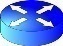 Inter-Satellite Link
Router/Store-and-Forward
Space Link
ESLT
TT&C
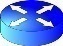 Space Link Extension
Space Link Extension
MOC
DPC/DAC
DSA
MCS
MPS
OPS
Mission DataProcessing
DSA
NAVT
SCM
PI/User
Terrestrial Network
Spacecraft Development & Maintenance
User Support
30/08/2017
MOIMS Physical and Deployment Viewpoint for SEA Reference Architecture
Constellation Mission (SSI Example)
ESLT (TT&C)
MOC
SCM
SpacecraftSGL
XTCE
TT&C
Operations
Preparation
Spacecraft Development & Maintenance
SDB
APD
ODM
OSW
TDM
CSS-TS
TRM
Time/Pos DetOrbit DetAttitude Det
Navigation & Timing
TRP
PI/USER
TDM
ODM
ODM
CSS-SM
EVM
ADM
TDM
CSS-M&C
Replanning
Plan Execution
Planning & Scheduling
User Support
PRQ
PRM
PLN
PRQ
PLN
PPM
PPM
PEM
M&CAutomationOBCM
Mission
Control
M&C
AUT
M&C Event
OPM
OSM
OB File Store
MCS
Data Storage & Archiving
SpacecraftISL
MCS
MPS
MPS
NAVT
NAVT
MDP
PLN
DIP
Router/
Store & Forward
SIP
Time/Pos DetOrbit DetAttitude Det
TRP
MCS
MDP
TDM
MPS
MCS
ODM
NAVT
MPS
ADM
NAVT
DPC/DAC
Replanning
Plan Execution
PRQ
PLN
PPM
PEM
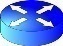 Data Storage & Archiving
M&CAutomationOBCM
M&C
AUT
OPM
OSM
OB File Store
Mission DataProcessing
MCS
MPS
MDP
NAVT
30/08/2017
MOIMS Physical and Deployment Viewpoint for SEA Reference Architecture
[Speaker Notes: SSI: Multiple spacecraft with Inter-satellite linksOn-board GPS and Orbit Determination, Event Detection and Collaborative Replanning

Simplified Ground Architecture Shown (e.g. for an EO Constellation) with a single Payload Processing Centre hosting DPC and DAC functions and direct interaction with external Users.  This could be omitted altogether, or separate DPC, POC and DAC nodes identified.]
Archive Slides
30/08/2017
MOIMS Physical and Deployment Viewpoint for SEA Reference Architecture
MOIMS Deployment (Example)  [OLD]
Spacecraft
Ground Station
Mission Control
User Node
TT&C
NAVT
CSS-SM
Navigation & Timing
Navigation & Timing
CSS M&C
NAVT
NAVT
Planning & Scheduling
Planning & Scheduling
User Support
MPS
MPS
MDP
MCS
MCS
NAVT
Mission Control
Mission
Control
MDP
MPS
S/C Manufacturer
MCS
MCS
SatelliteDev. & Maint.
On-board
Configuration
Operations
Preparation
OPD
OPD
MPS
MCS
MCS
NAVT
On-boardData Storage
Data Storage & Archiving
NAVT
OPD
OPD
MDP
MDP
Note: interaction between functions within a deployment node are omitted for clarity – see previous slide
30/08/2017
MOIMS Physical and Deployment Viewpoint for SEA Reference Architecture
[Speaker Notes: This is a generic deployment example.  **Health Warning** : many other deployment architectures are possible.

The intention is to highlight potential areas of interoperability.

Note that interactions between functions within the same node [which can be any of those shown on the previous diagram] are omitted for clarity.]
MOIMS Deployment (Example) [OLD]
Spacecraft
Ground Station
Mission Control
User Node
TT&C
NAVT
CSS-SM
Navigation & Timing
Navigation & Timing
CSS M&C
Bespoke
NAVT
Planning & Scheduling
Planning & Scheduling
User Support
Bespoke
MPS
MCS
MCS
NAVT
Mission Control
Mission
Control
MDP
MPS
S/C Manufacturer
Bespoke
MCS
SatelliteDev. & Maint.
On-board
Configuration
Operations
Preparation
OPD
Bespoke
MCS
NAVT
On-boardData Storage
Data Storage & Archiving
OPD
Bespoke
MDP
Bespoke
Note: interaction between functions within a deployment node are omitted for clarity – see previous slide
30/08/2017
MOIMS Physical and Deployment Viewpoint for SEA Reference Architecture
[Speaker Notes: This is a generic deployment example.  **Health Warning** : many other deployment architectures are possible.

The intention is to highlight potential areas of interoperability.

Note that interactions between functions within the same node [which can be any of those shown on the previous diagram] are omitted for clarity.]